Karakia Timatanga
He hōnore he korōria ki te AtuaHe maungārongo ki te whenuaHe whakaaro pai ki ngā tāngata katoaHangā e te Atua he ngākau houKi roto ki tēnā ki tēnā ā mātouWhakatōngia tōu Wairua TapuHei awhina, hei tohutohu i ā mātouHei ako hoki, i ngā mahi mō tēnei rāI roto i tēnei wananga. Amine.
He Whakatauki me te kiiwaha. Class 4  Week 6 (6 and 9 April)
He Whakatauki: Poipoia te kākano, he puawai. 

This literally means nurture the seed and it will bloom.

He Kiiwaha: Kia tau!  means Be calm, settle, chill!
Pronunciation…dual vowel sounds.
Ae ai ao au  Ea ei eo eu   
Ia ie io iu     Oa oe oi ou
Ua ue ui uo

Raetihi   Maungarei   Taupaki    Awa-kāeaea  

Awatoitoi    Houipapa  Kaikoura   Kaikarae
Tēnei = this by me
Tēnā = that by you
Tērā = that over there beyond the both of us.
Often in te reo Māori when speaking about the plural of something other than “te” which means “the” (singular) or “ngā” which also means “the” (plural). Often we drop the “t” for example…
Tōku = my (singular) and ōku = my (plural).
Tō / tōu    = your (singular) and ō / ōu = my (plural).
Tōnā = his or her (singular)and  ōnā = his or hers (plural).
Who is this?  Who is that? Who are these/those ?Ko + wai + tēnei?Ko + name of person or place + tēnei/tēnā/tērā?What is this? What is that? What are these/those?He + aha + tēnei?He + thing or object  + tēnei/tēnā/ tērā.
Jennifer
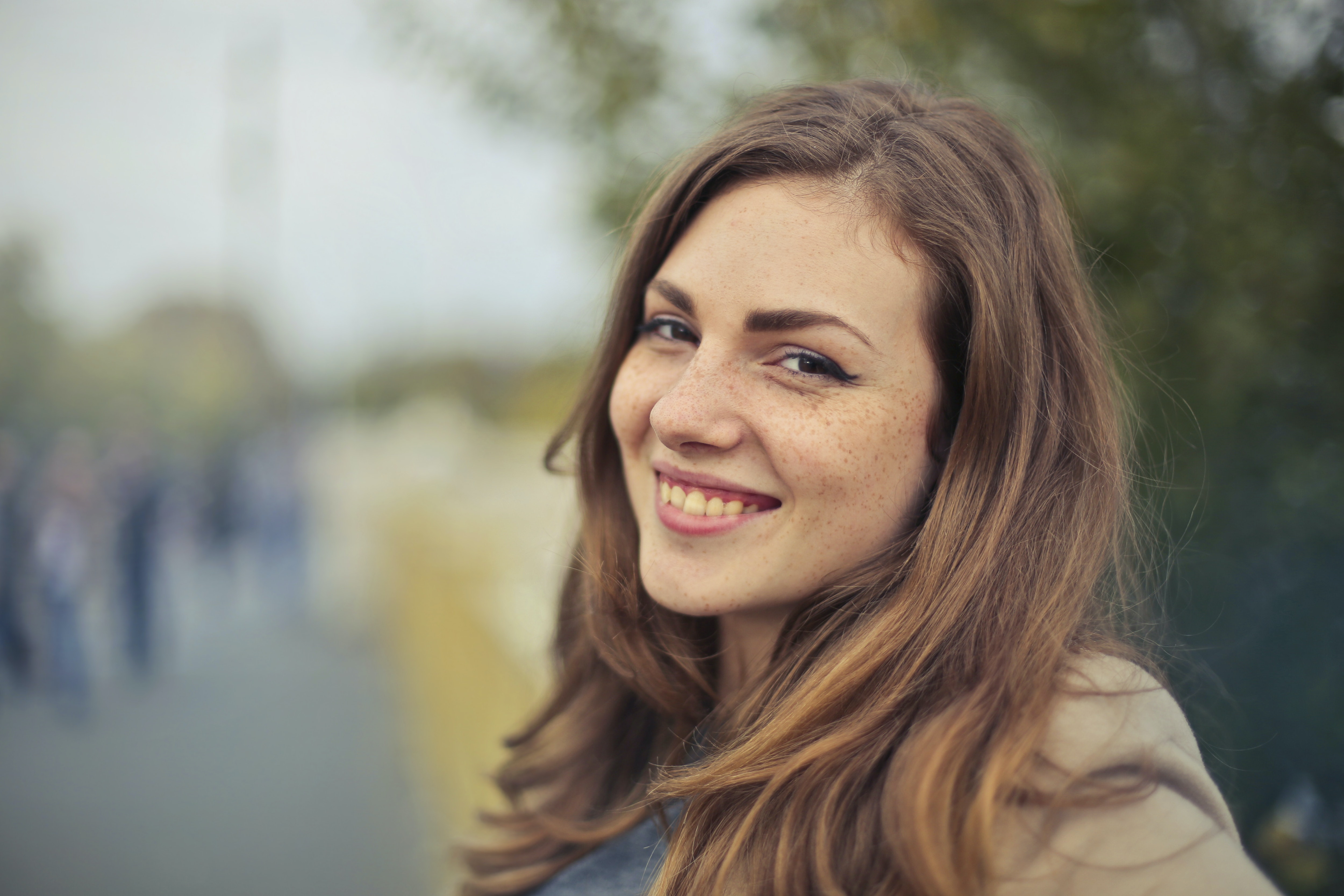 Ko  wai  tēnei?
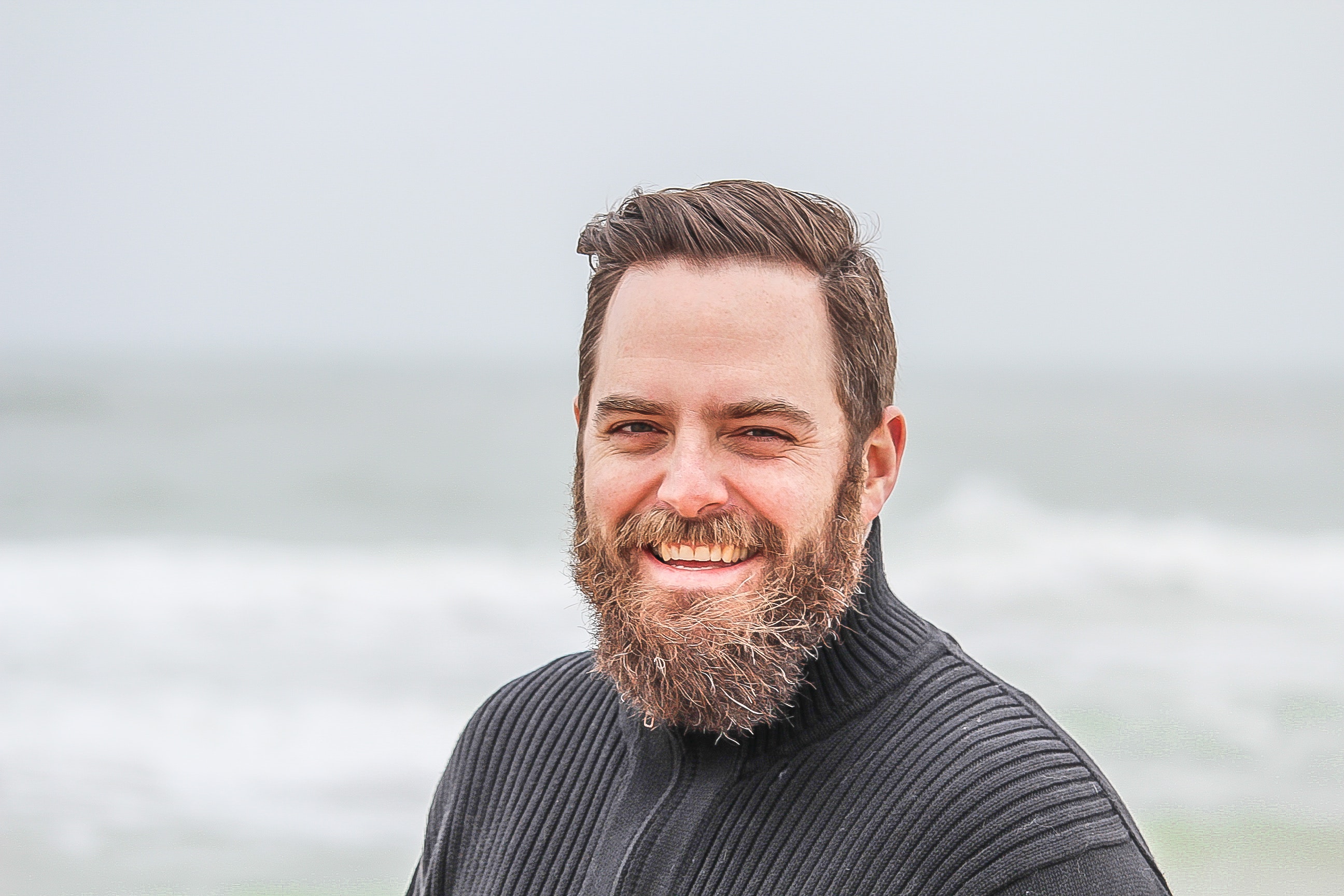 Jack
Ko wai tēnei?
Mary
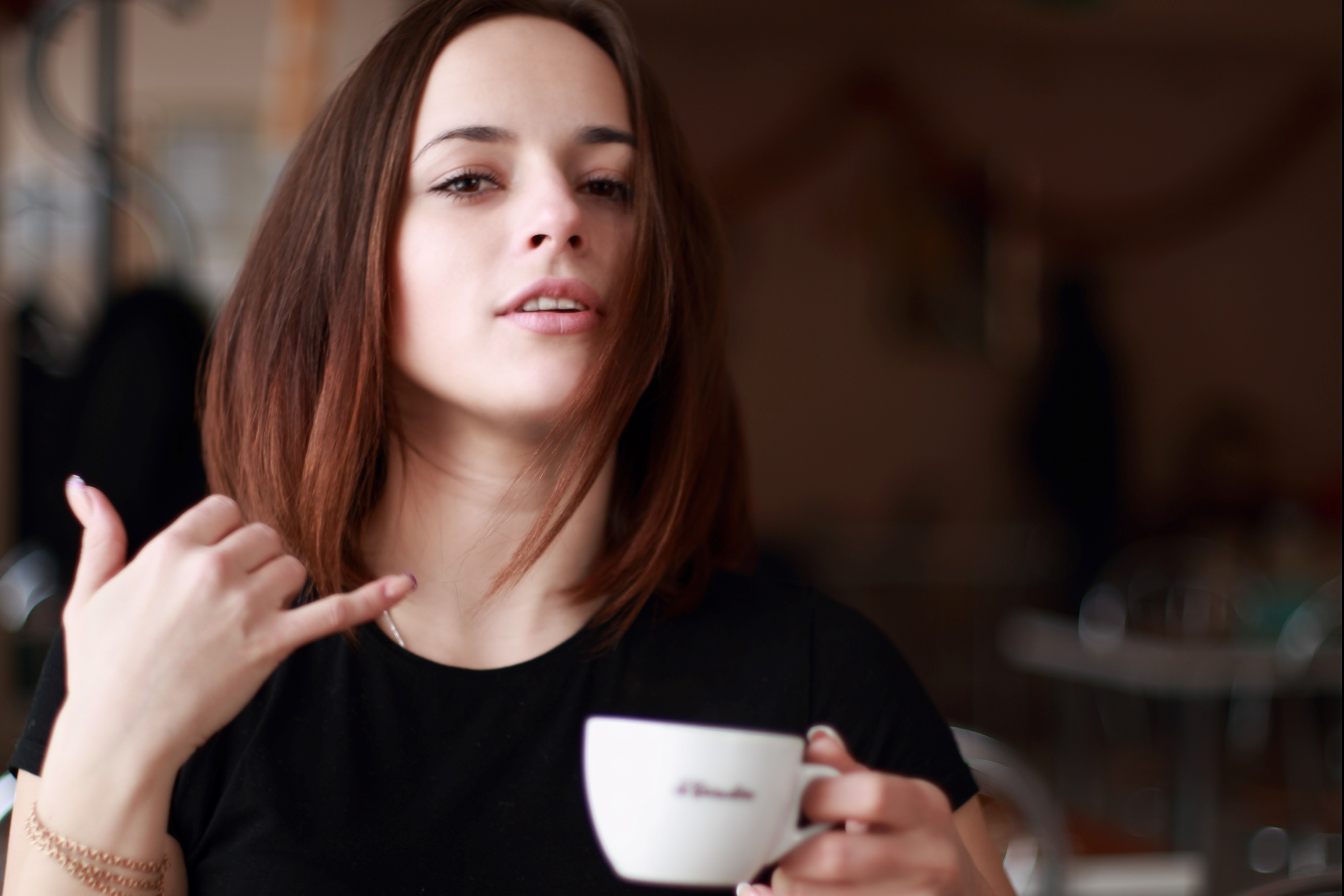 Ko wai tēnei?
This Photo by Unknown Author is licensed under CC BY
Ko wai tēnā?
Jack
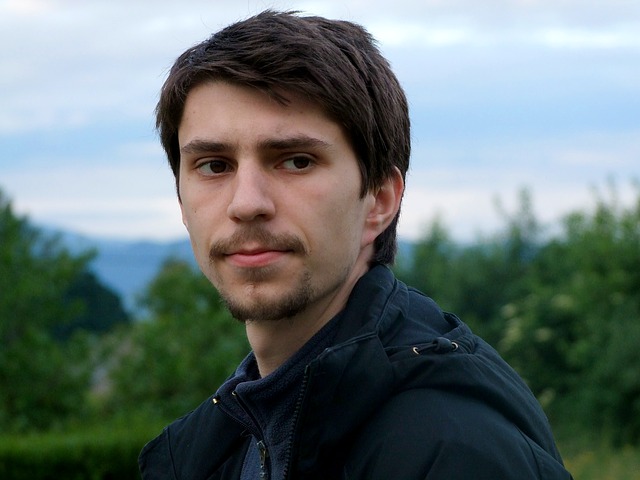 Ko wai tēnā?                                   Ariana
Ko wai tērā?Mā Martha
This Photo by Unknown Author is licensed under CC BY
Again dropping the “t” to denote plurality.Tēnei becomes ēnei = these by me.Tēnā becomes ēnā = those by you (beyond au or beyond me by you.)Tērā becomes ērā = those over there beyond the both of us ( beyond au and koe)
He aha tēnei?                He aha ēnei?
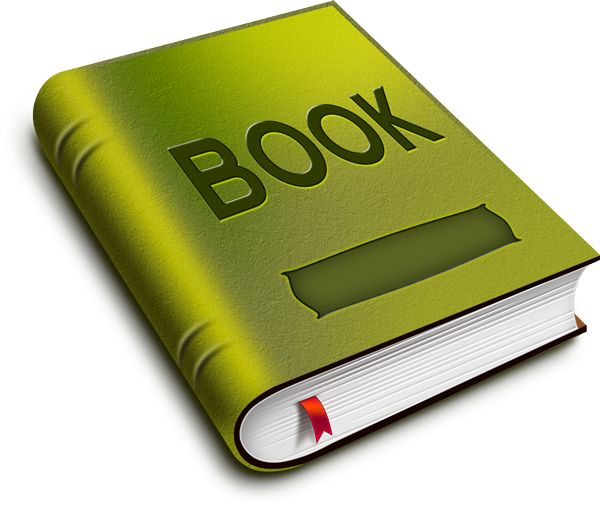 Pukapuka
This Photo by Unknown Author is licensed under CC BY-NC
He aha tēnei?                     He aha ēnei?
This Photo by Unknown Author is licensed under CC BY-SA
This Photo by Unknown Author is licensed under CC BY-SA
He aha tēnei?                He aha ēnei?
He aha tēnā?                   He aha ēnā?
This Photo by Unknown Author is licensed under CC BY-SA
He aha tēnā?           He aha ēnā?
This Photo by Unknown Author is licensed under CC BY-SA
He aha tērā?             He aha ērā?
This Photo by Unknown Author is licensed under CC BY
This Photo by Unknown Author is licensed under CC BY-SA
He aha tērā?               He aha ērā?
Kupu Hou – New Words for the week.
Pukapuka – book                                             waiata – song
Pene – pen                                                        haka / kanikani - dance
Waea pūkoro – cell phone                                whare - house
Naihi – knife                                                      waka - car
Paoka – fork                                                      paihikara - bike 
Pereti – plate                                                     peke -bag
Tūru – chair                                                       pōtae - hat
Tēpu – table                                                       poro - ball
Ipu – cup                                                             kānohi kē - mask
Karaihe – glass                                                   karapu - glove